Chest Films 102: Pneumonia, Atelectasis and Pulmonary EdemaNight Float Hands On Curriculum
Date: 2/2015
Only a certain amount of things happen on a chest x-ray:
Stuff in the lungs

Stuff outside the lungs in the pleural space

Stuff in the mediastinum / hilum

Stuff in the chest wall
Stuff in the lungs can be broken down into different things:

	Gas
		normal air
		cavitary lesion

	Liquid  
		pus
		hemorrhage
		edema
		post-obstructive

	Solid
		collapsed lung
		tumor
Case:
Jane Smith is a 16 year old girl who has 2 day history of fever, cough and shortness of breath.  She was seen at an outside Urgent Care Clinic and had the following CXR obtained because she had O2 sat of 91-92% on RA.
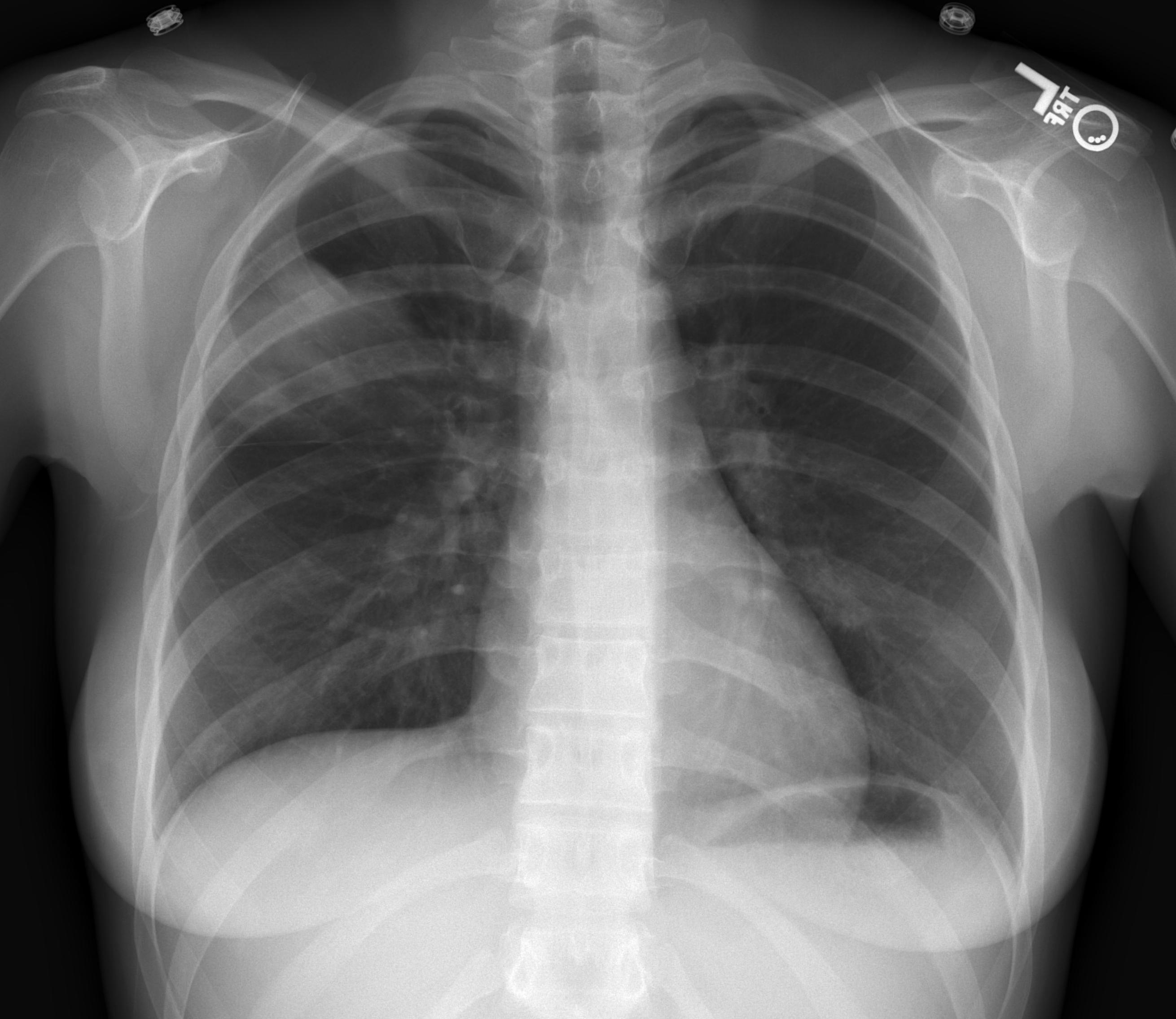 Focal opacity in the right upper lobe
What do you see on this film?
[Speaker Notes: Focal opacity in the right upper lung (superior segment of lower lobe or inferior upper lobe).  Otherwise normal.]
Case:
What do you think is going on?
How would you treat Jane?
What if the history was changed:
Jane had a 10 day history of cough and initially had fever but this resolved, but fever recurred 3 days ago.
What do you think is going on?
How would you treat Jane?
Case Continued
With the initial presentation, Jane likely has a viral pneumonia given the acute onset of symptoms.  Treatment would be supportive and may include hospitalization for relative hypoxia or monitoring.

In the second scenario, the likely etiology is bacterial superinfection.  Antibiotics are indicated.
Pneumonia
What is the most common cause of this radiographic appearance in the pediatric population?
Virus.But not uncommonly bacterial:S pneumoniaeM pneumoniaeH influenzae
Radiographically, we cannot tell the etiology.  It is based on clinical presentation. If the opacity seen on the radiograph is focal or lobar, it is more likely to be bacterial than if it is diffuse or multifocal, but still less likely (in kids) than virus.
What are we seeing when we say there is pneumonia?
Opacity caused by airspaces filled with fluid, in this case pus
How does pus look different than other fluid?
It doesn’t!  We guess it is infectious based on the history and physical, shape, and distribution of the opacity
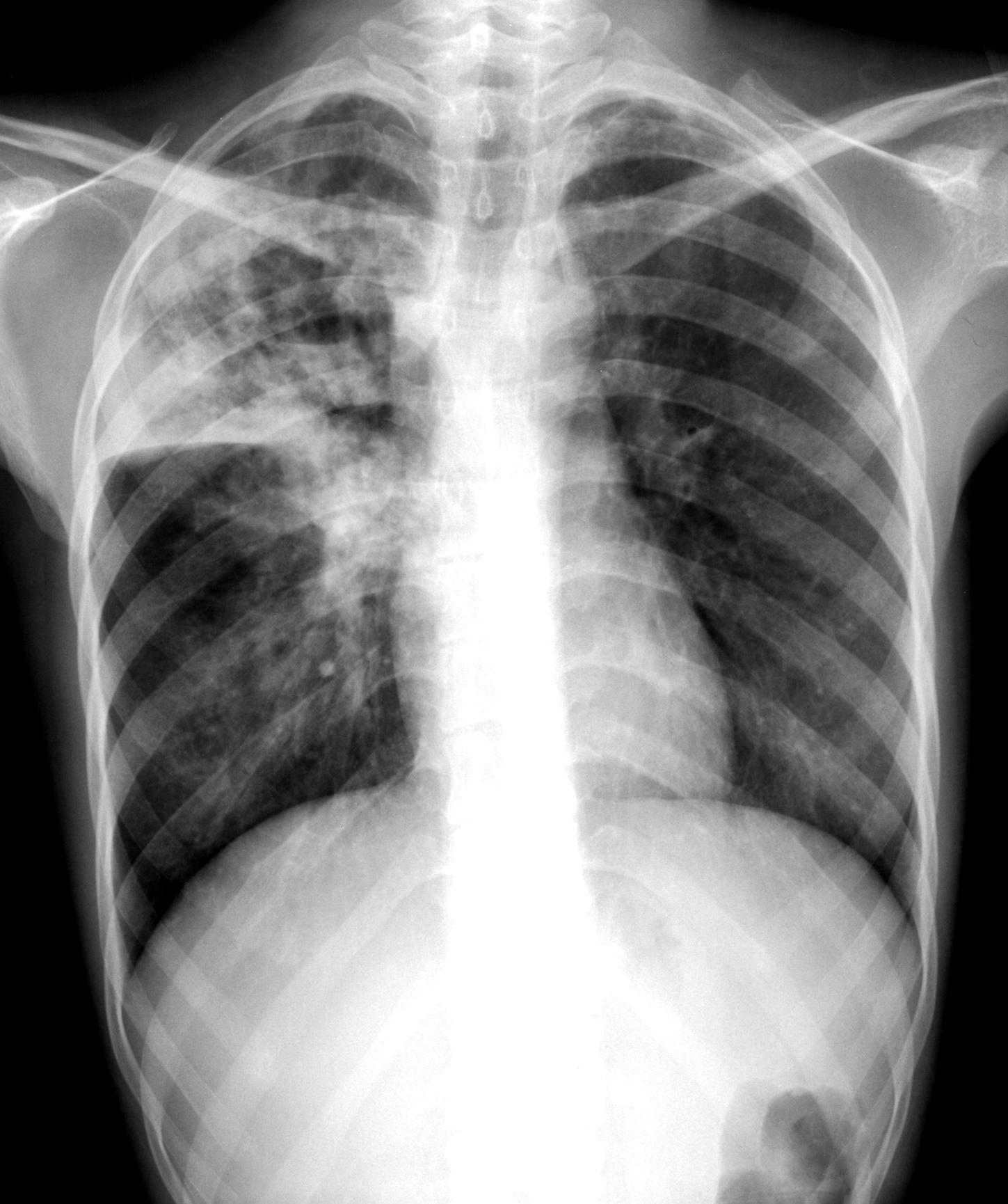 Right upper lobe infection, with a twist.
What do you see on this film?
RUL opacity (pus in the airways), indicates infection.
Air fluid level – confirmed on lateral.
[Speaker Notes: This is most often secondary to a bacterial pneumonia in immunocompetent, fungal in immunocompromised.]
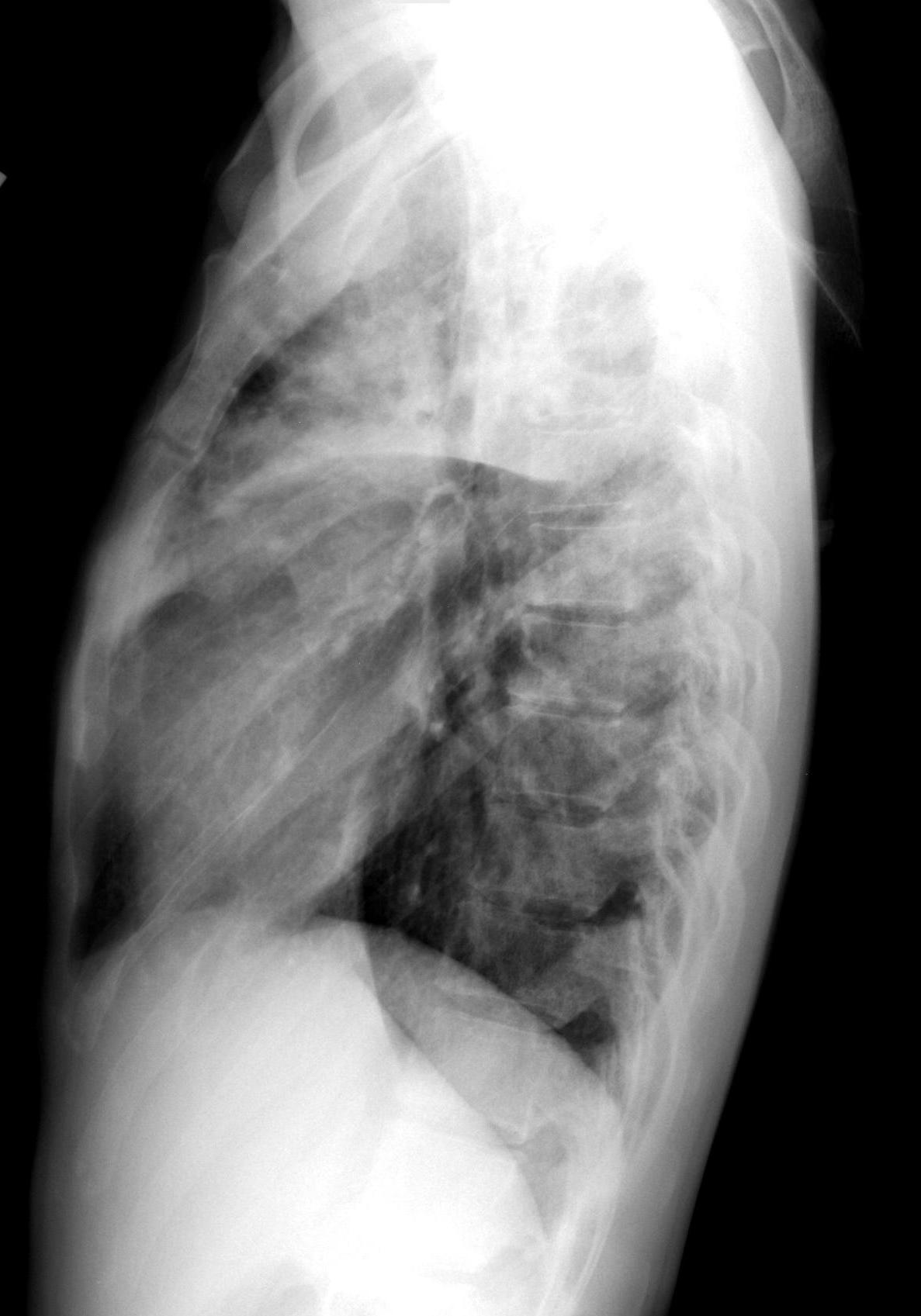 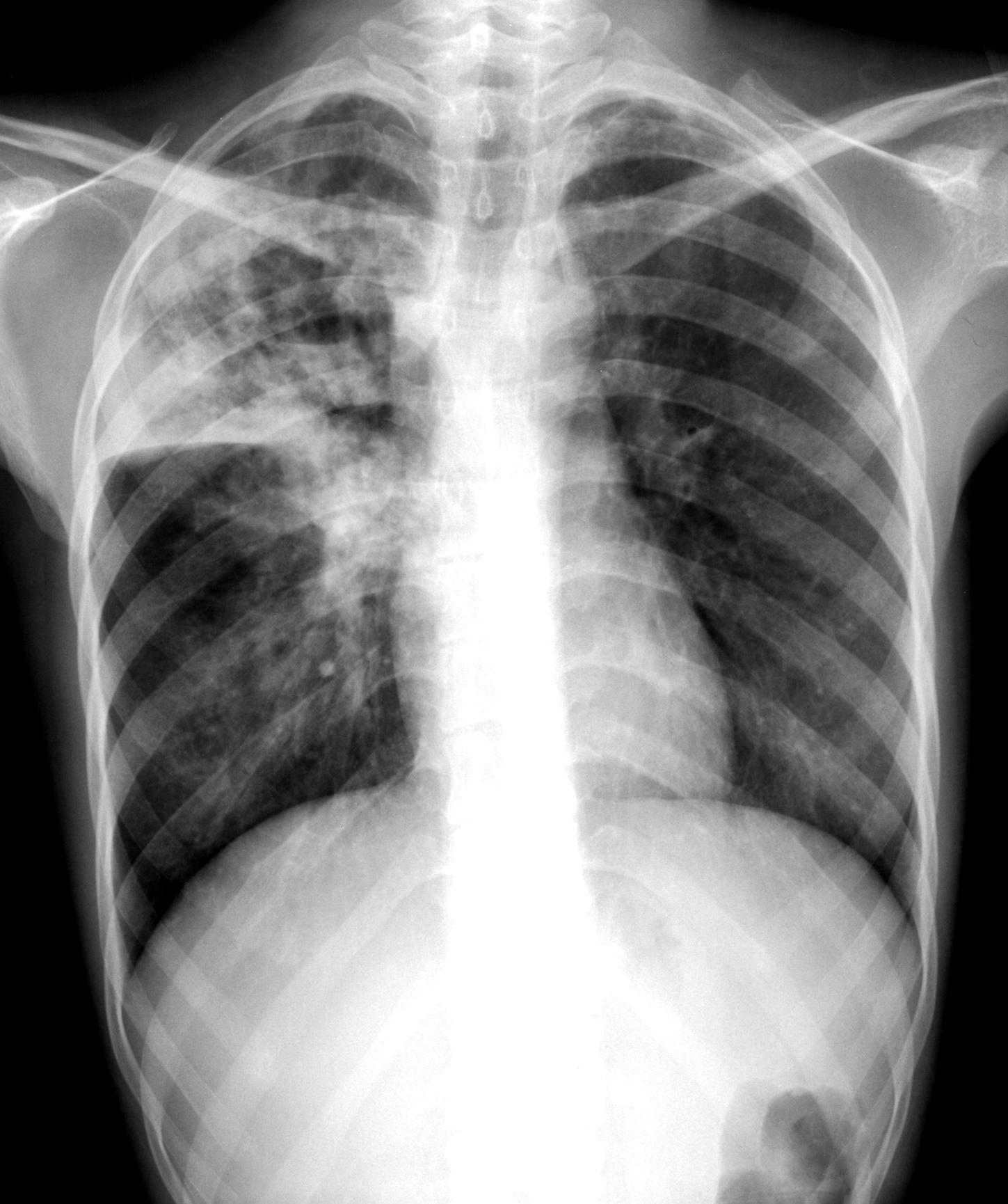 Air fluid level.
[Speaker Notes: This is most often secondary to a bacterial pneumonia in immunocompetent, fungal in immunocompromised.]
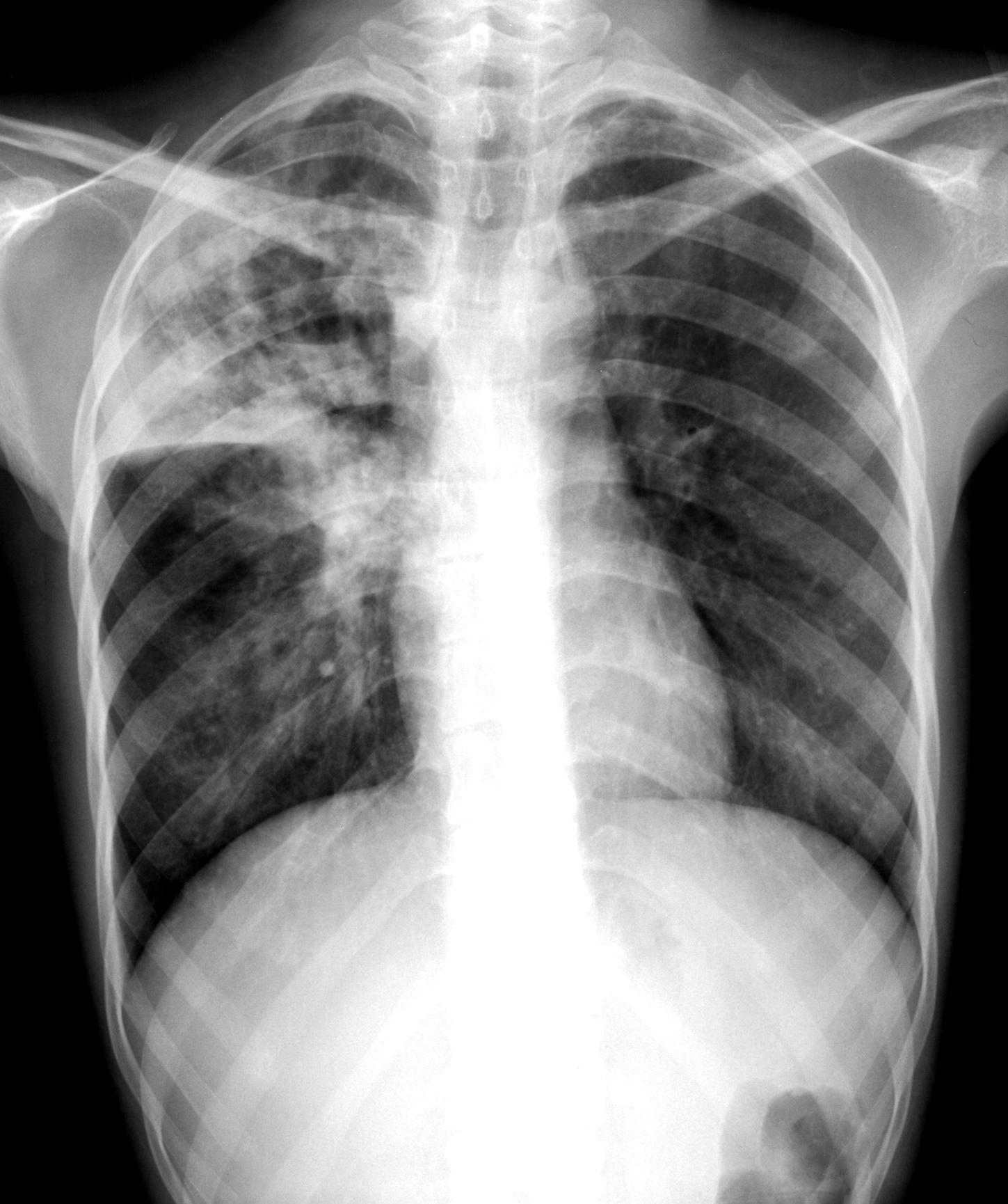 Right upper lobe infection, with a twist.
Air fluid level indicates an abscess with necrotic lung.
[Speaker Notes: Lung abscess is often secondary to a bacterial pneumonia in immunocompetent, also consider fungal in immunocompromised.]
Atelectasis
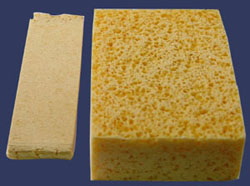 What is it?

How does it appear on a CXR?

What are some causes?
Atelectasis is compressed or collapsed lung – the hallmarks of which are transience and volume loss.

Other chest contents will be pulled toward the collapsed area.

It can happen in tiny areas or entire lungs.

Blood going through this nonventilated lung is considered a shunt.

Causes include obstruction (mucus, mass, malacia), compression, underventilation, and plain old gravity.
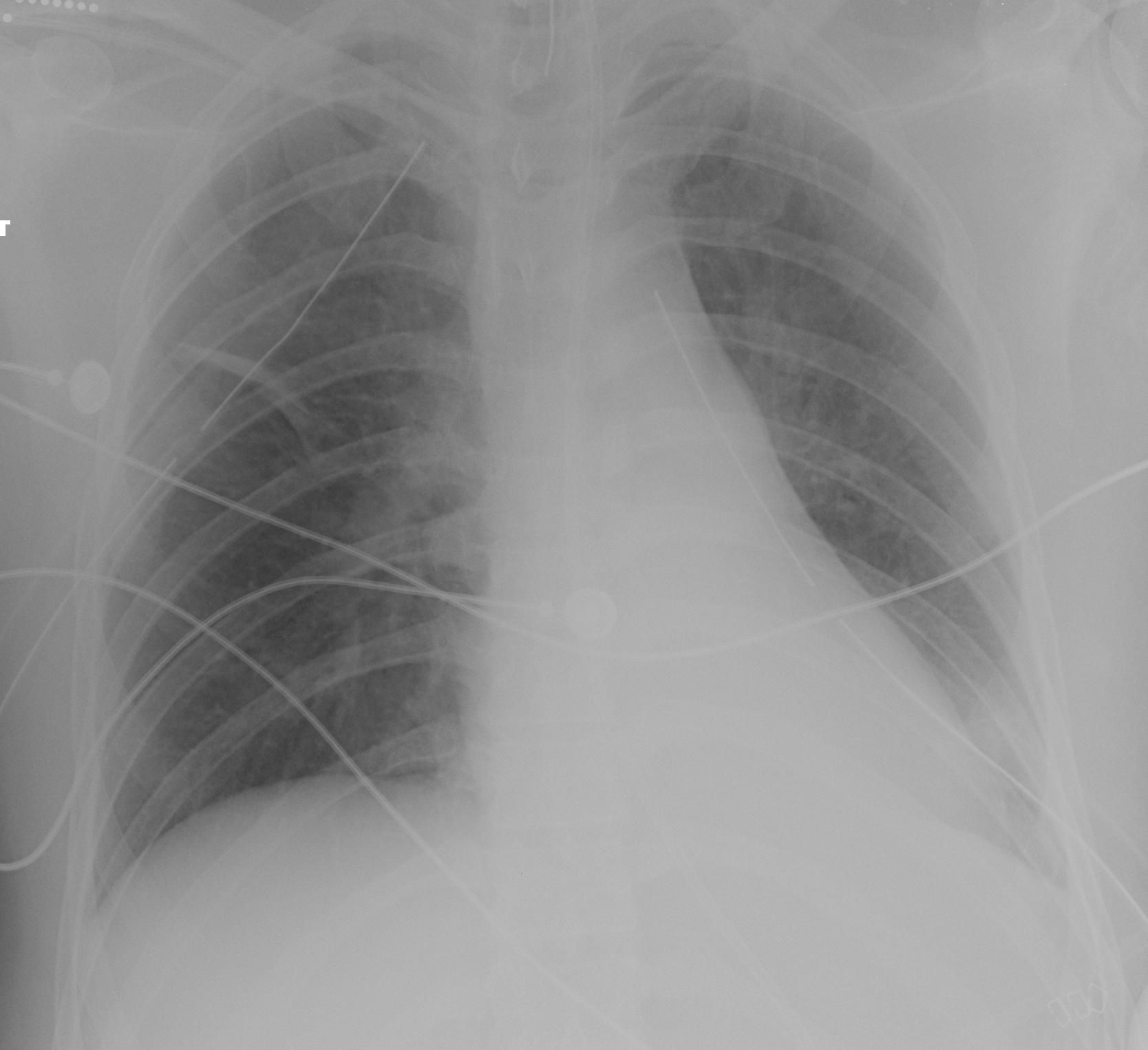 High ETT
Platelike Atelectasis
Chest tubes
Semilobar Atelectasis
What else do you see?
Can you find atelectasis on this film?
[Speaker Notes: Also chest tubes and high ETT tube]
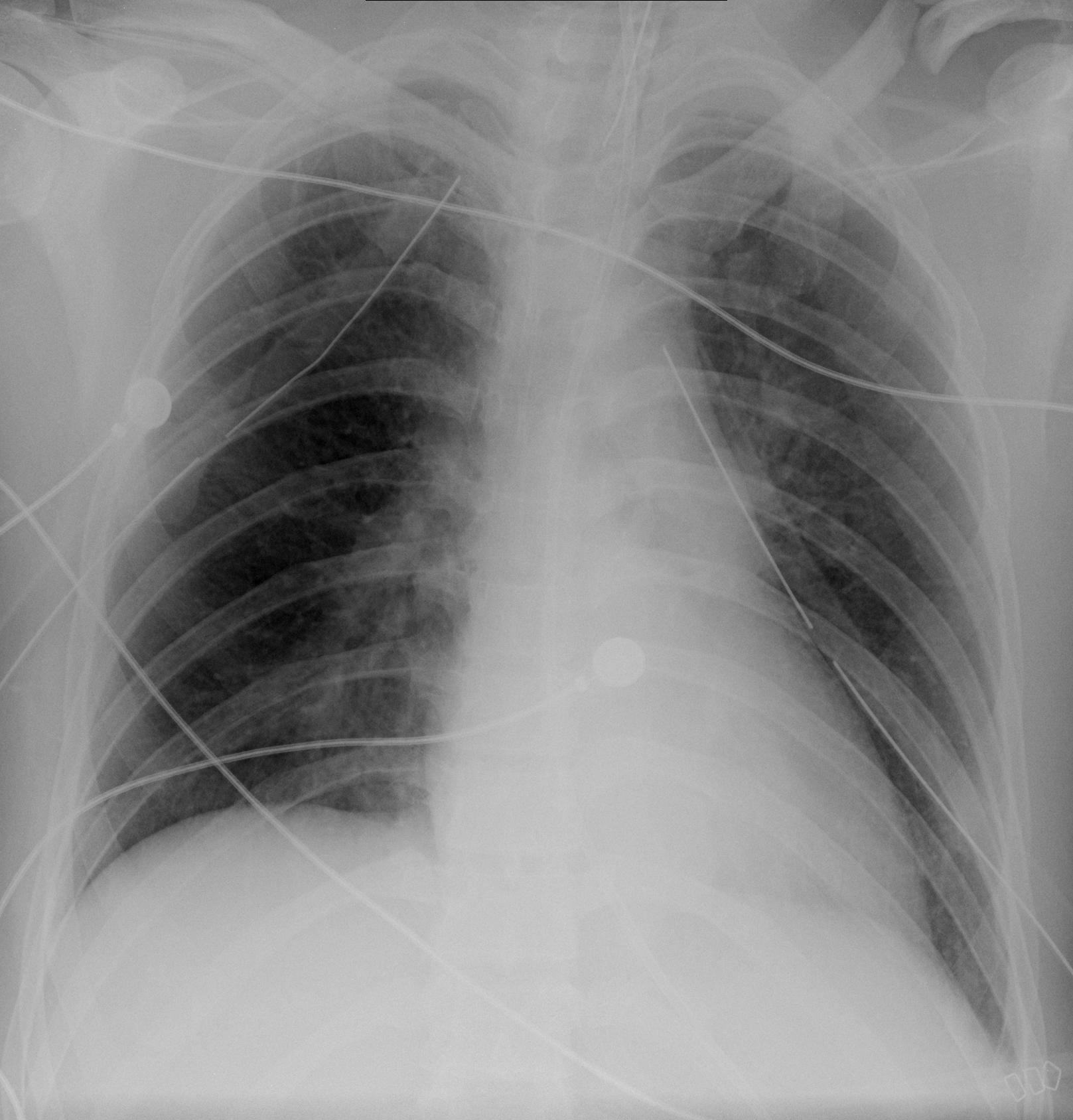 Same patient 12 hours earlier
[Speaker Notes: Yes, also a clavicle fx.]
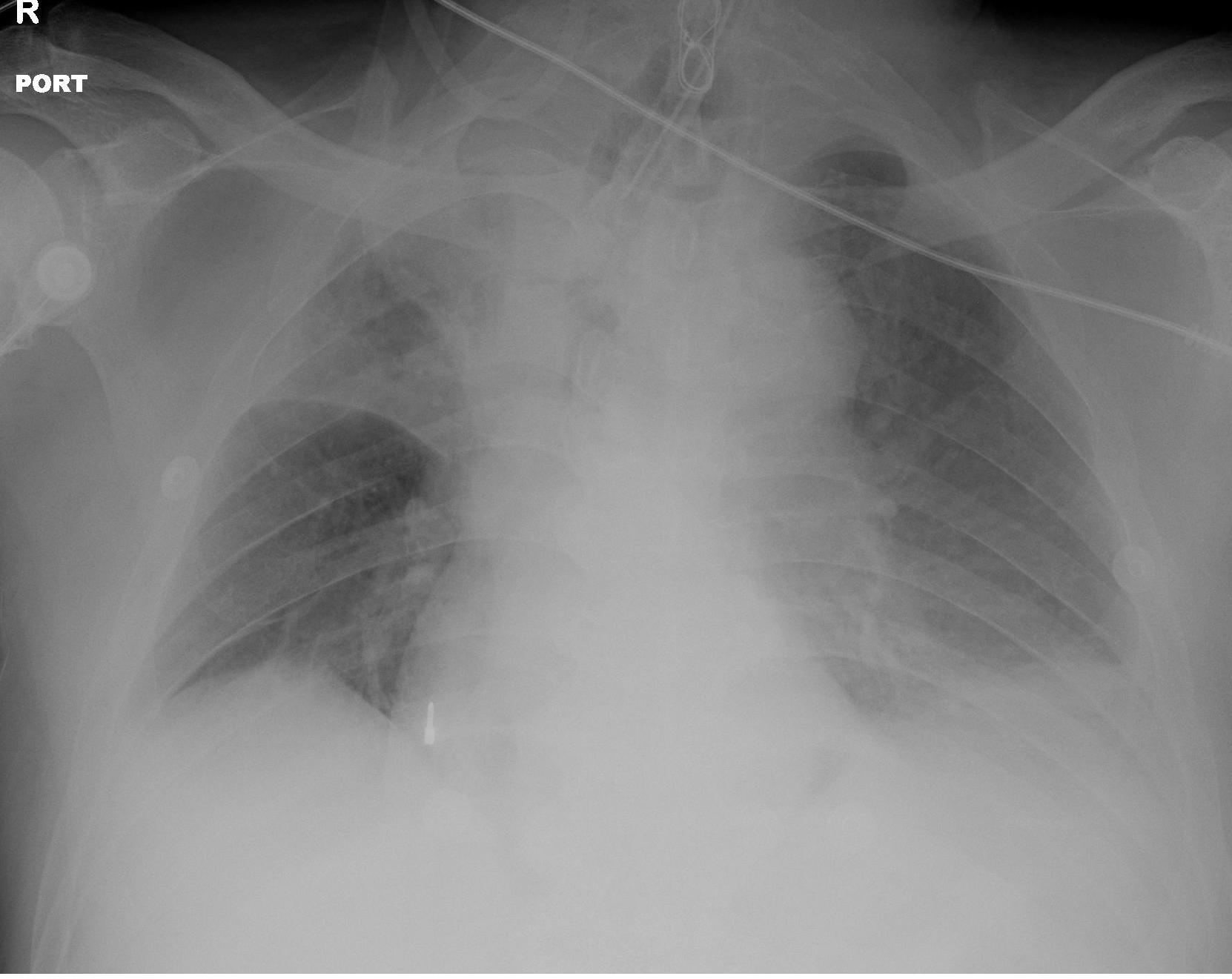 RUL collapse

Tented right diaphragm, minor fissue pulled up, mediastinum shifted to left, all due to volume loss.
[Speaker Notes: Patient also has an aortic aneurysm]
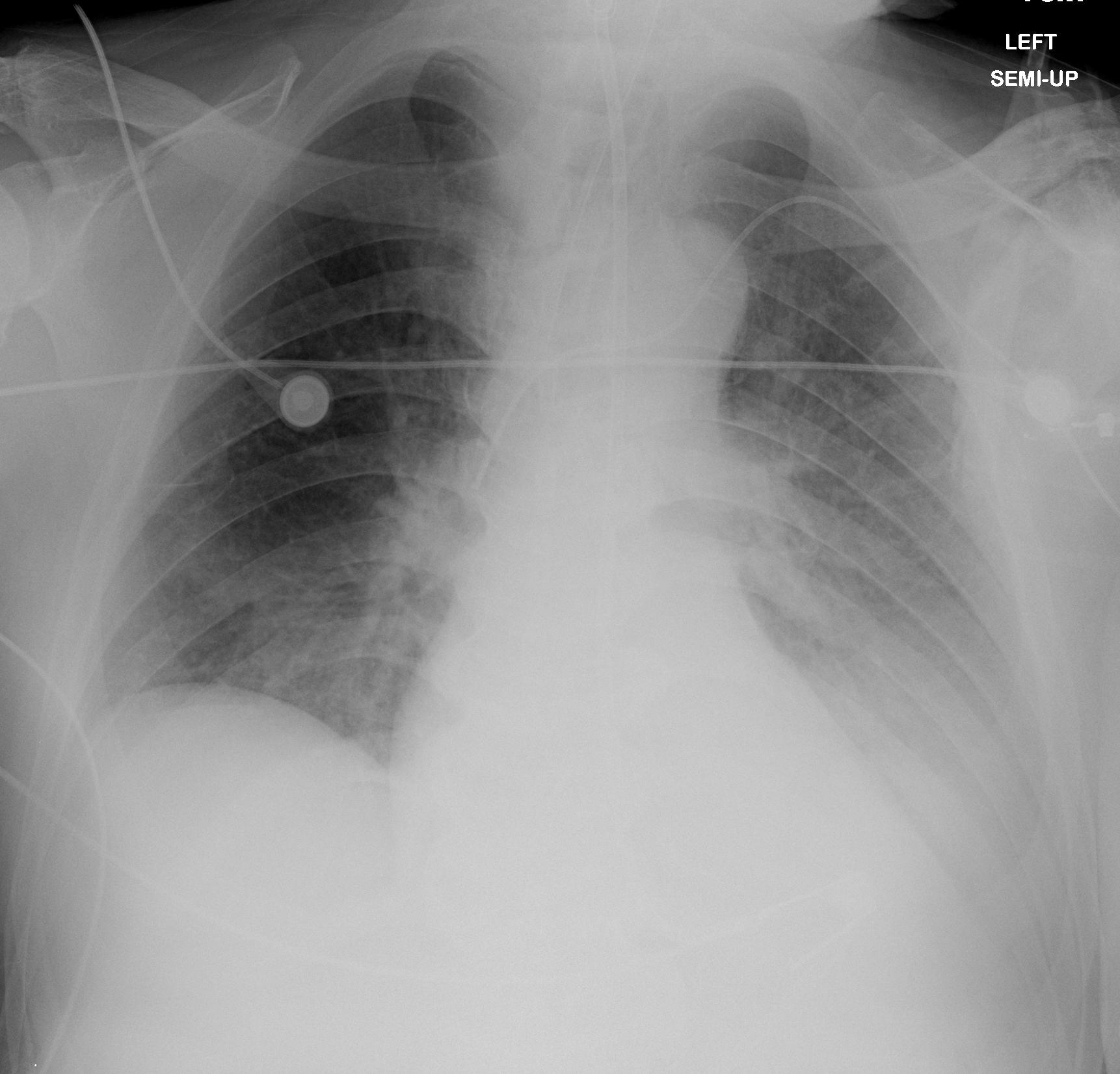 RUL collapse resolved one day later.
New PICC line
Do you see any other new findings?
Pulmonary Edema
Pulmonary edema is caused by a variety of things – all of which lead to leaking pulmonary vessels

Anyone remember some classic CXR features?
Can come and go quickly
Can look like many things, commonly:
Ill defined peri-hilar opacities
Indistinct pulmonary vessels
Kerley B lines
Diffuse opacity
No edema
Moderate edema
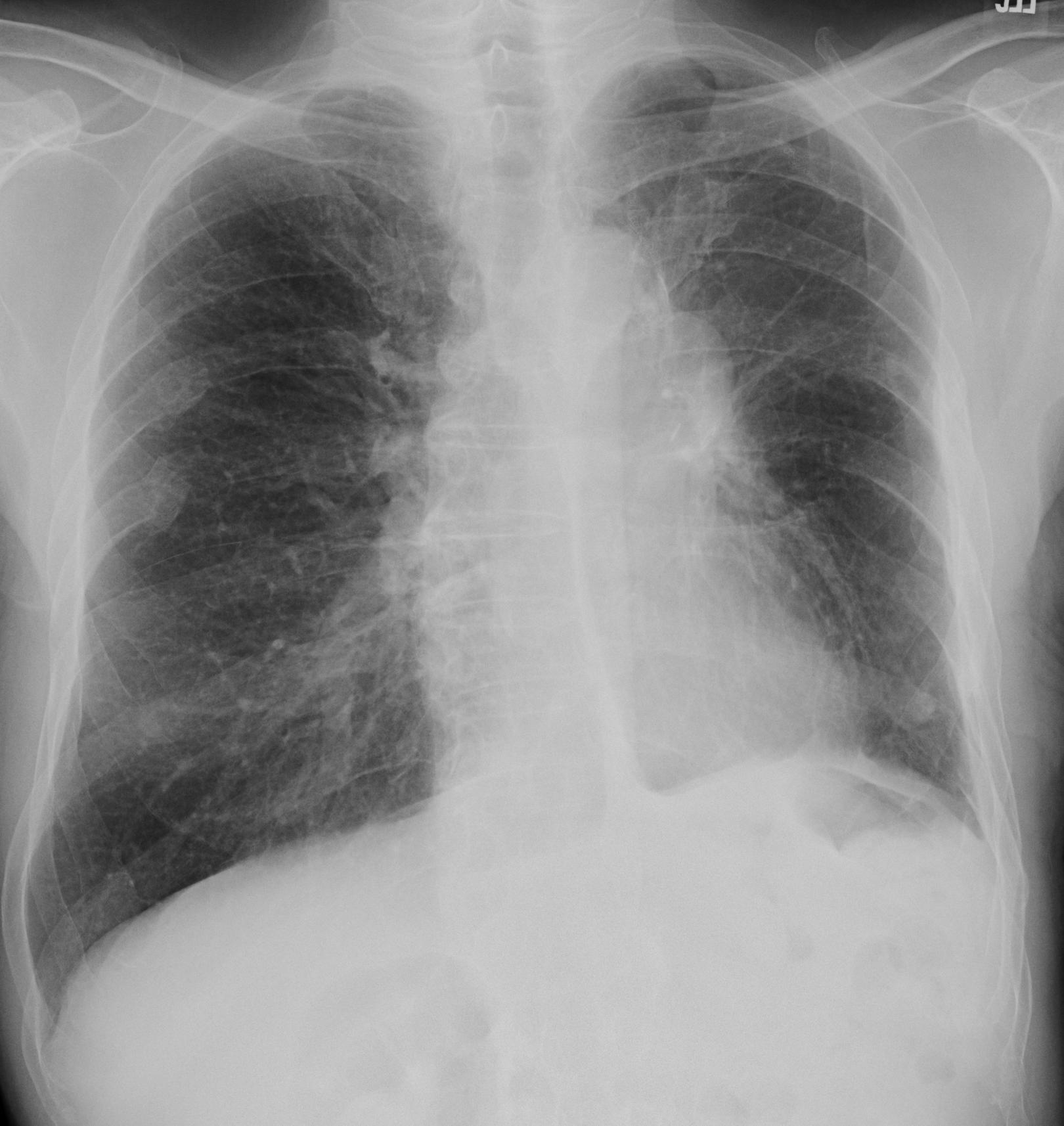 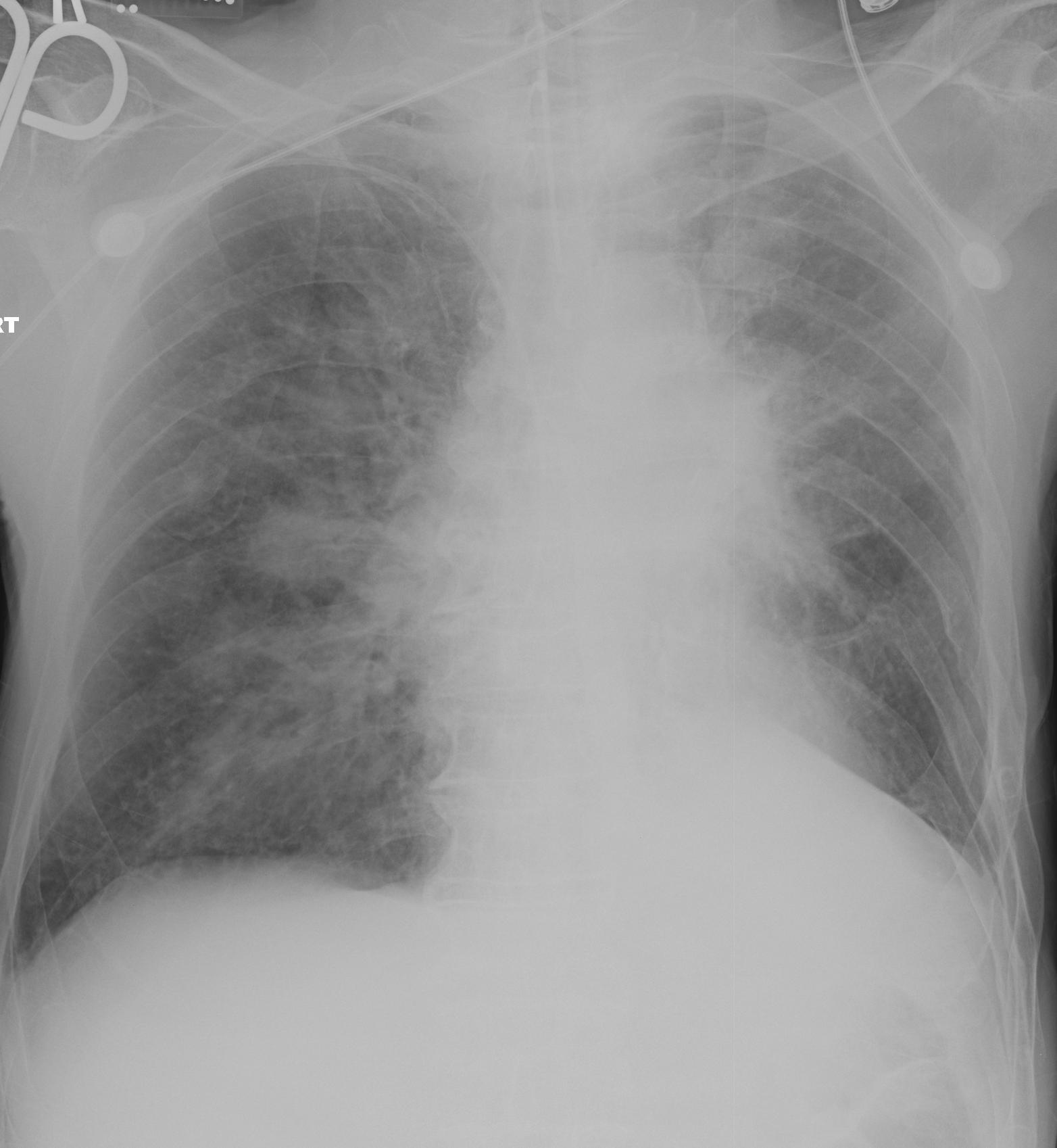 Note the hazy, indistinct pulmonary vessels seen on the right image. These are the same patient 1 day apart.
[Speaker Notes: Images obtained 1 day apart.]
No edema
Moderate edema
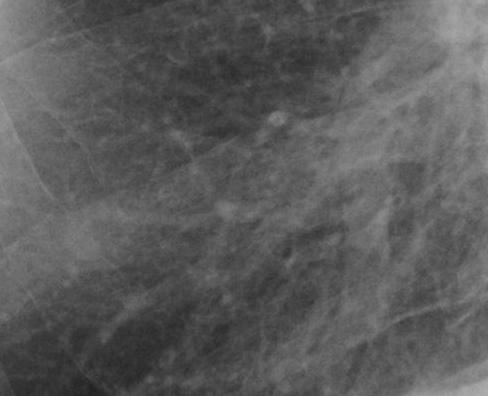 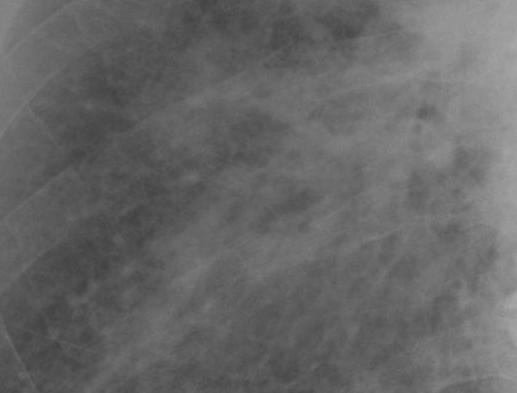 Same patient, close up.
No edema
Moderate edema
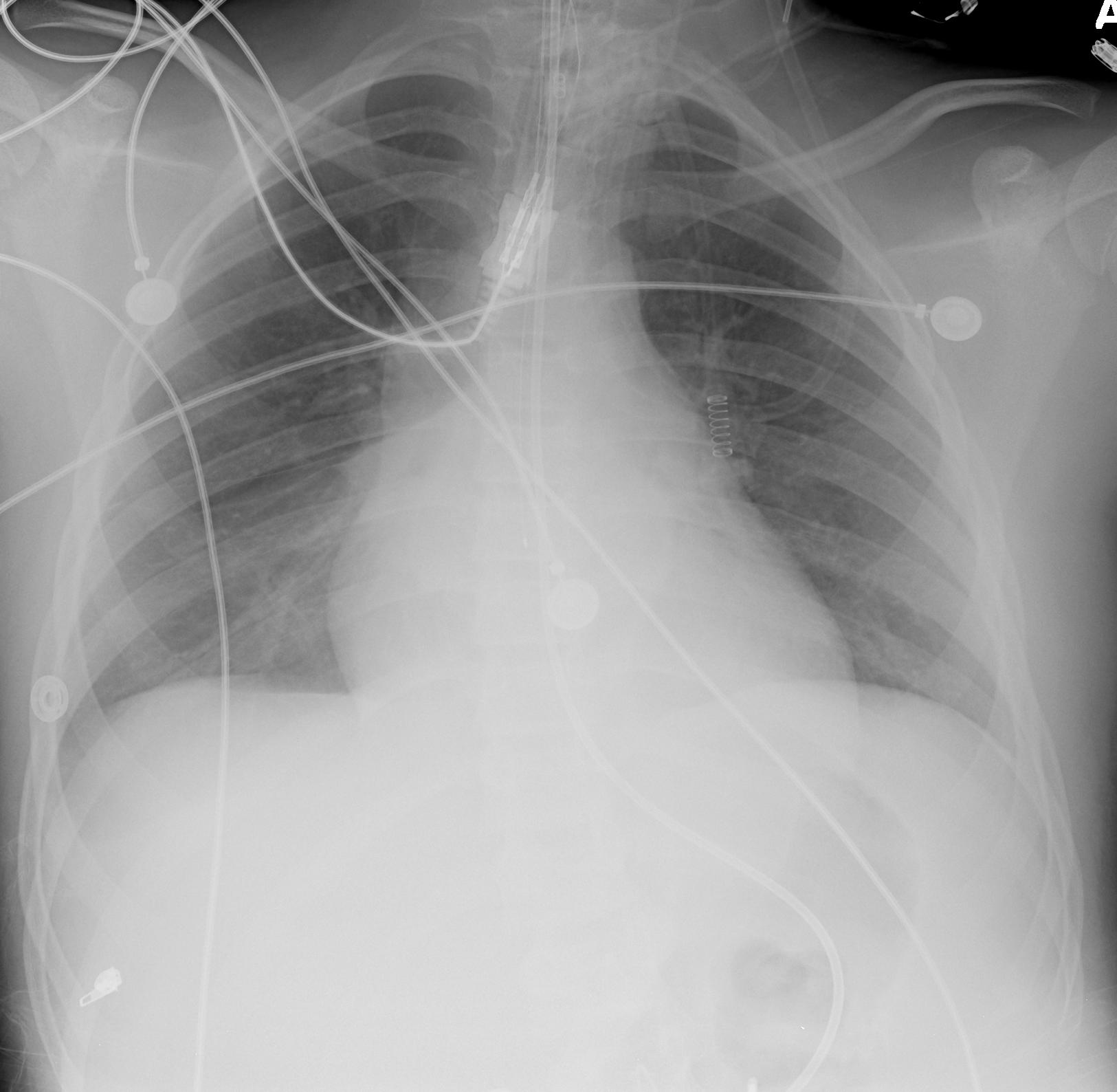 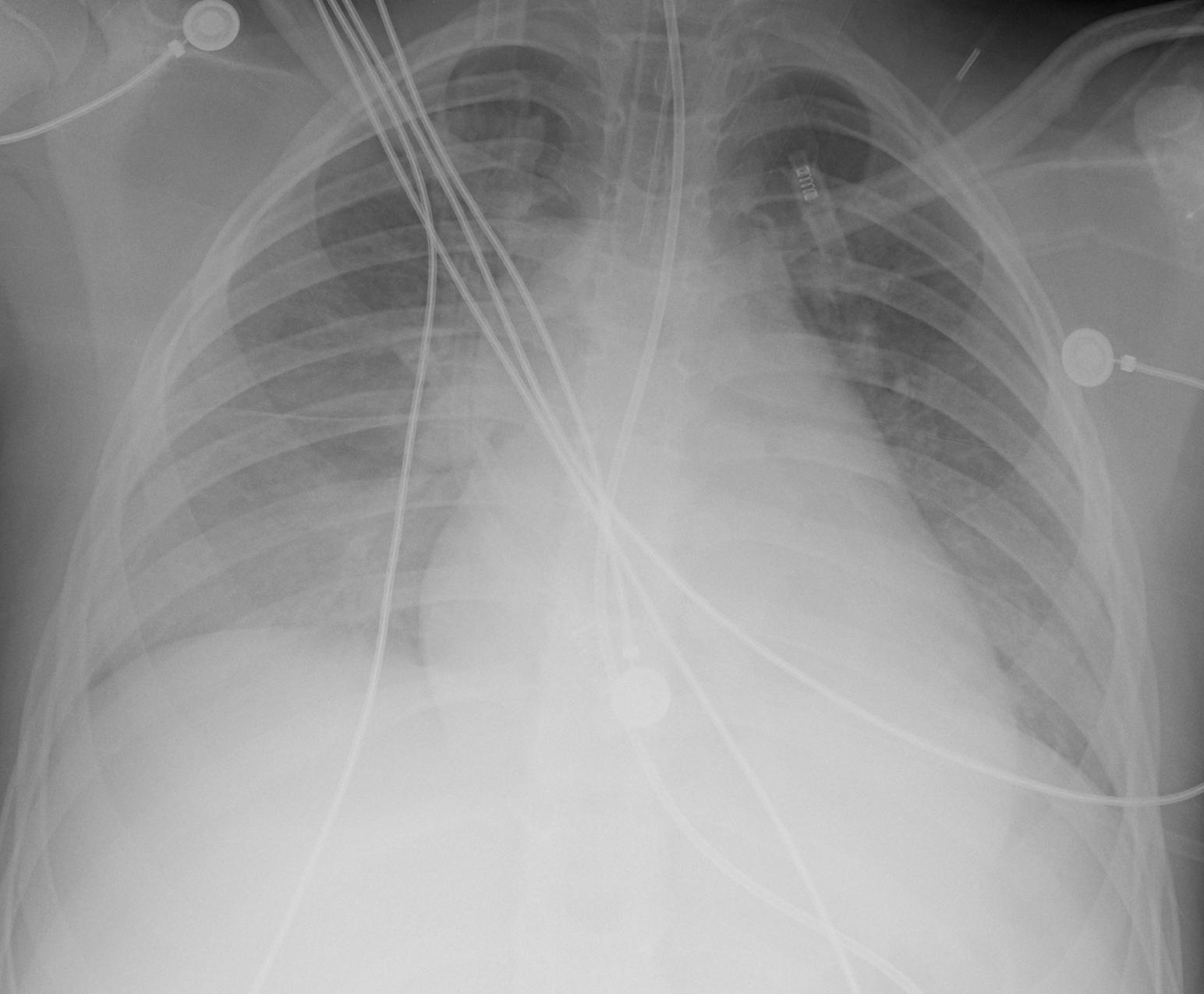 Note the thick minor fissure and the plump heart on the right.  Also one day apart.
2 cases of severe edema.
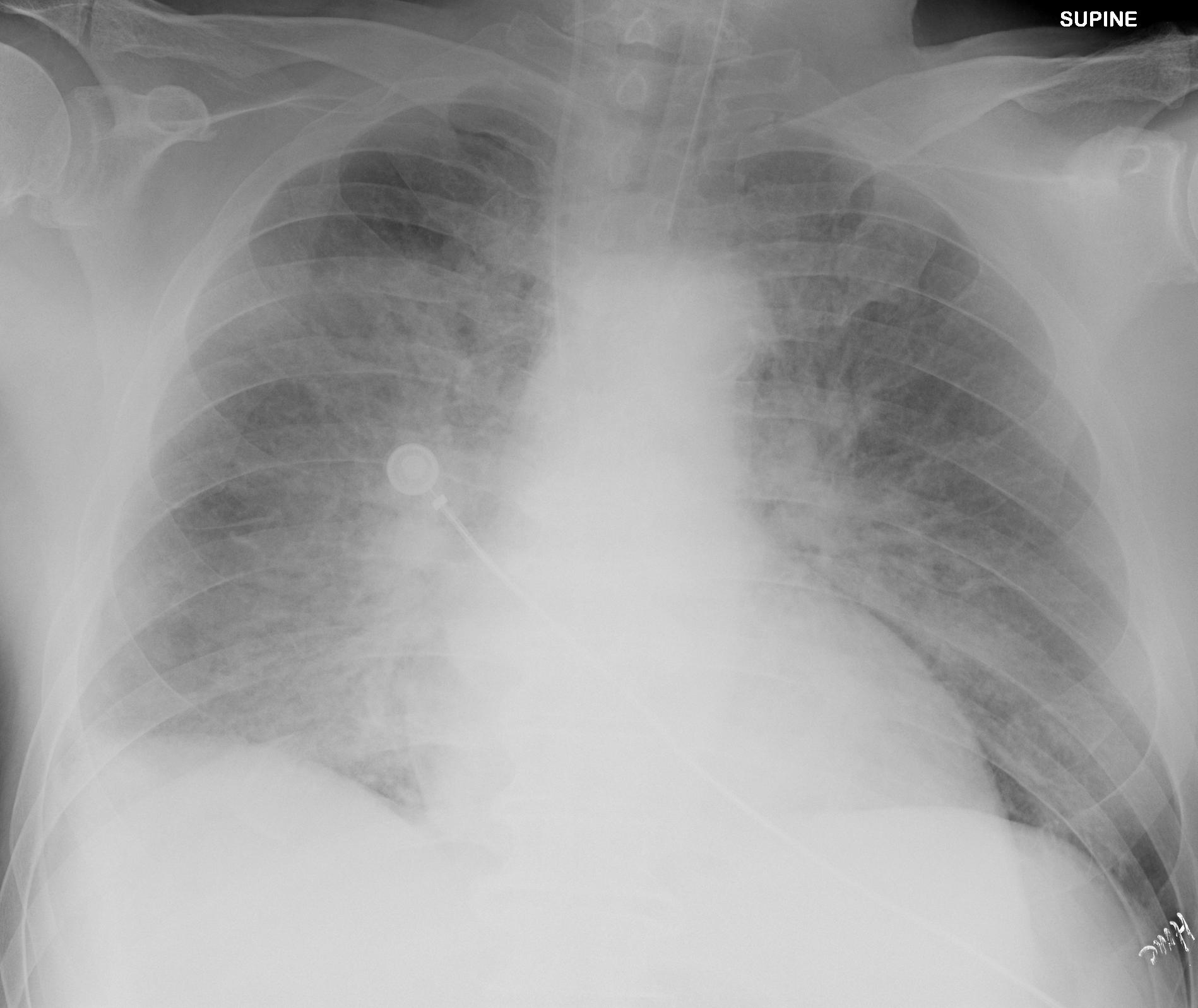 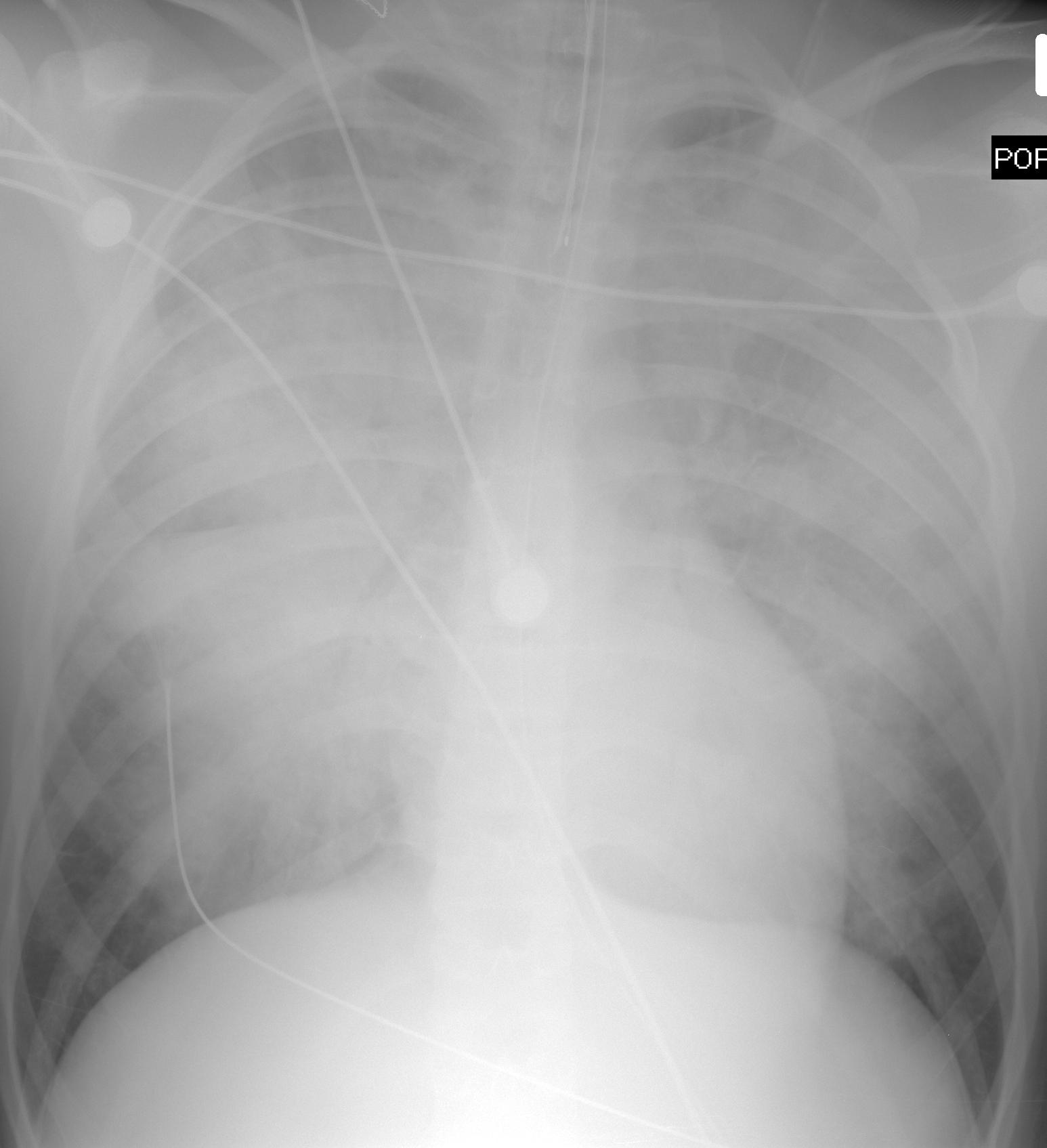 Both are more central, very indistinct, and symmetric.  Next slide is a close-up of the yellow box
Kerley B lines
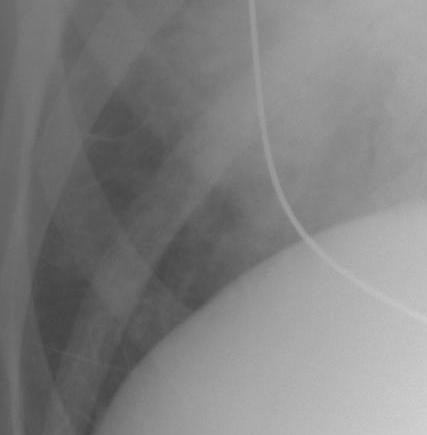 Special Thanks:
This module was created by Jeff Otjen, Jan 2011 and modified in 2015